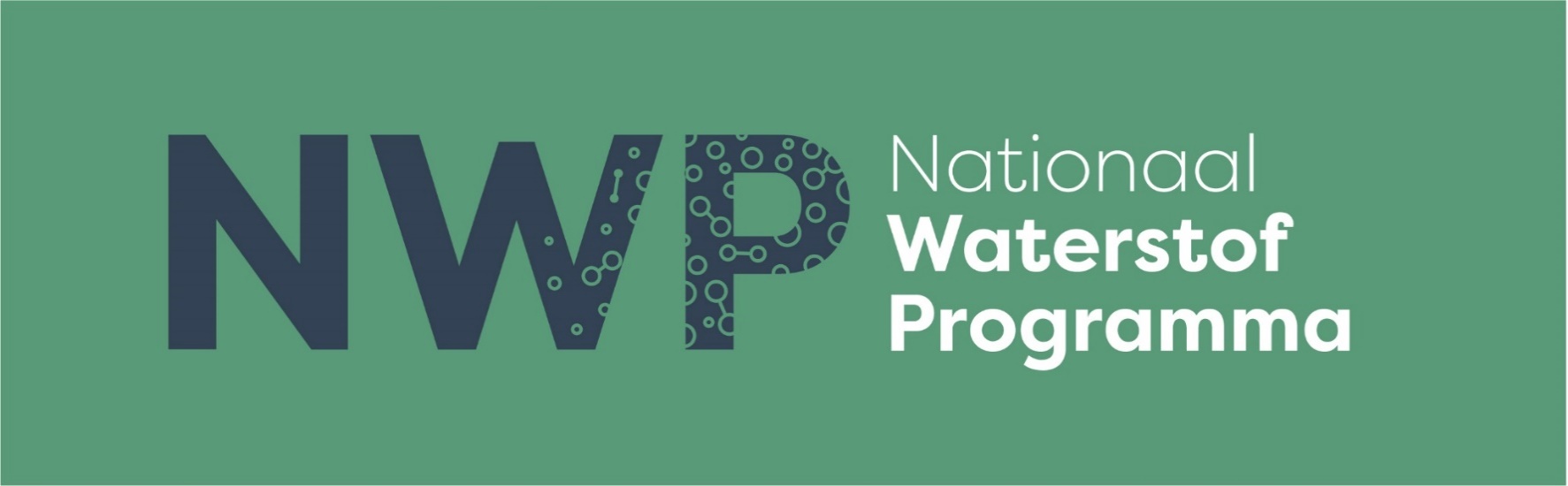 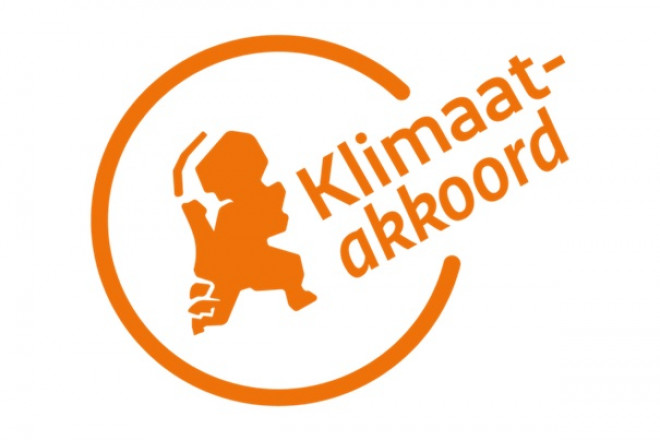 Kennissessie waterstof delegated acts
1 juni 2022
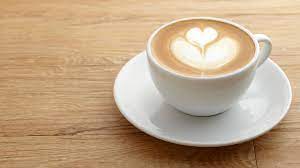 We starten 9.05 uur dus pak nog een kop koffie!
Spelregels
Microfoon dempen;
Vragen via de chat 
Na ieder onderwerp een vragenronde
Stel de vraag na de presentatie
Vragen die tijdens de sessie niet beantwoord worden, komen terug in het verslag
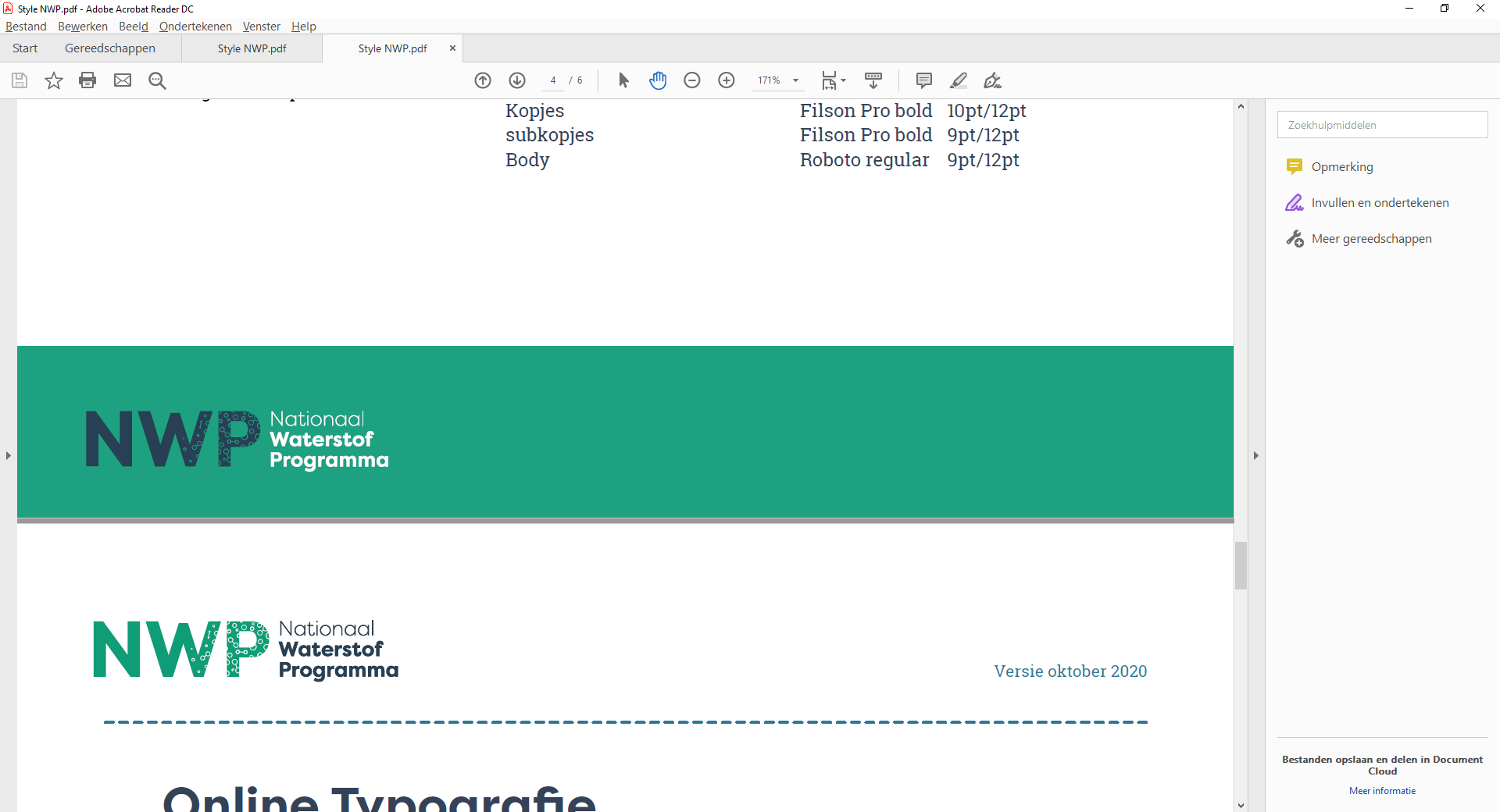 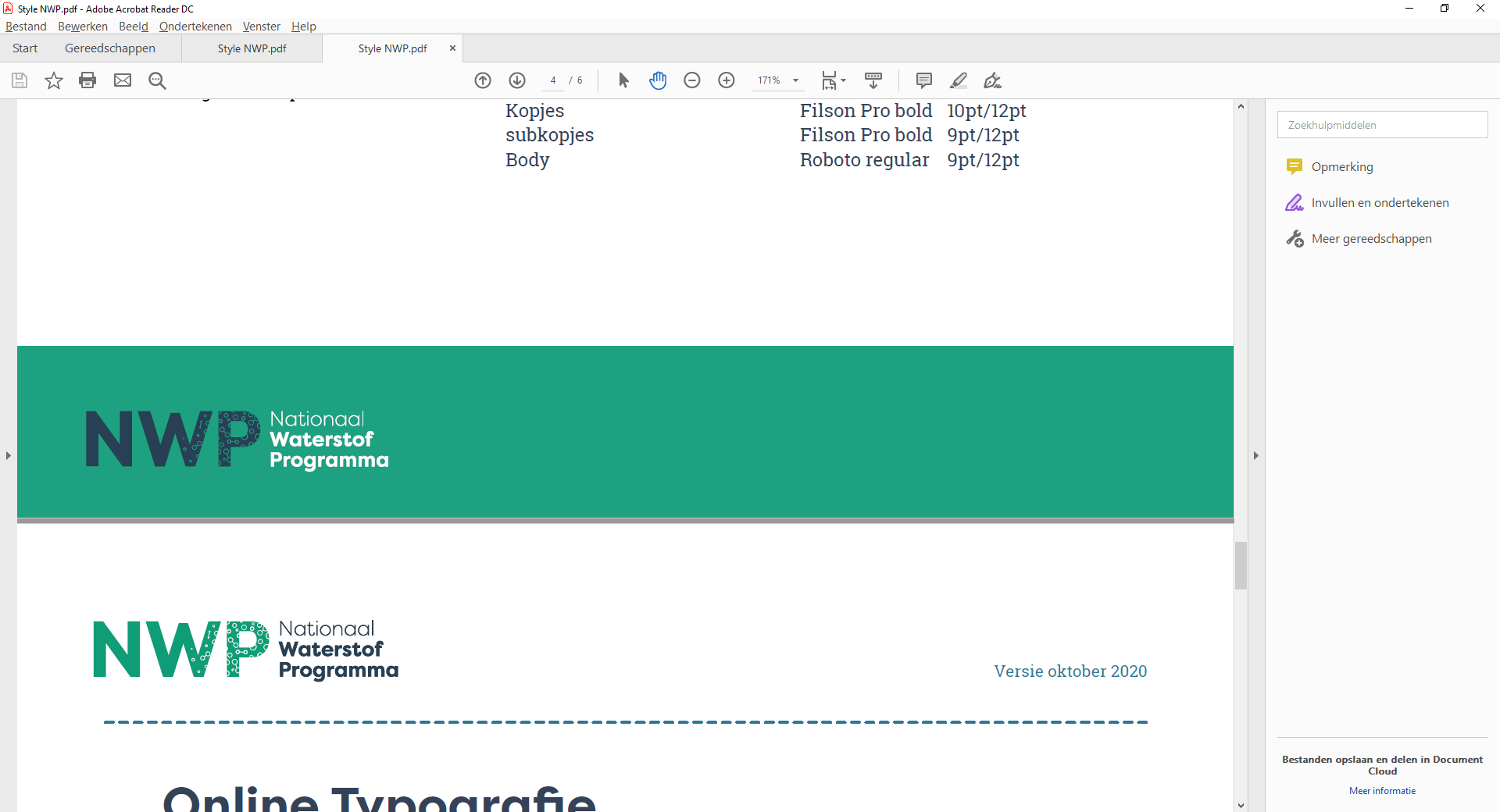 Agenda
Deel I: Delegated acts
Waar hebben we het over?
Waarom is het relevant?
Wat staat er precies in?
En hoe verder?

Deel II: Opschalingsregeling en certificering
Belang voor de opschalingsregeling
Certificeringspilot
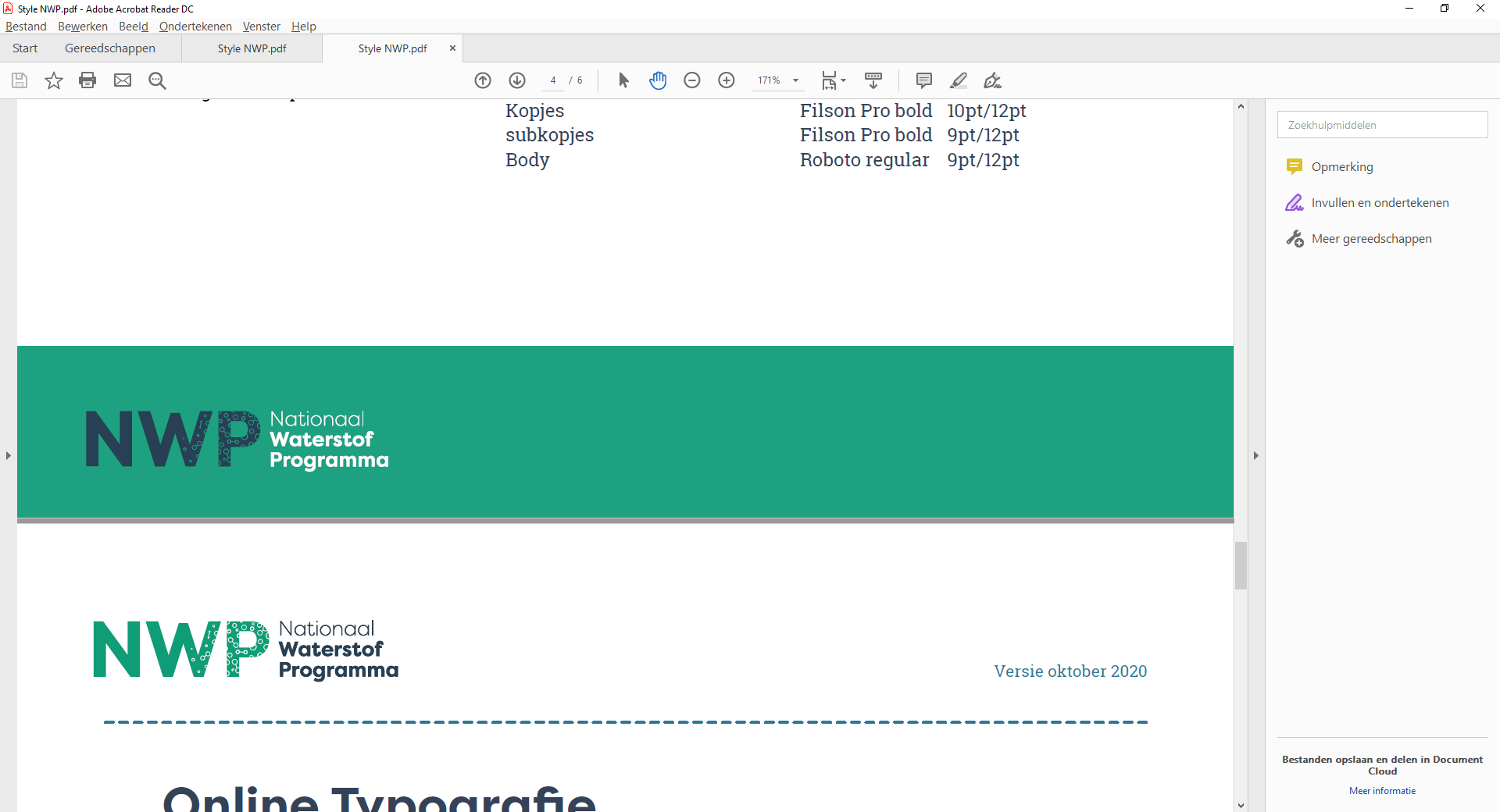 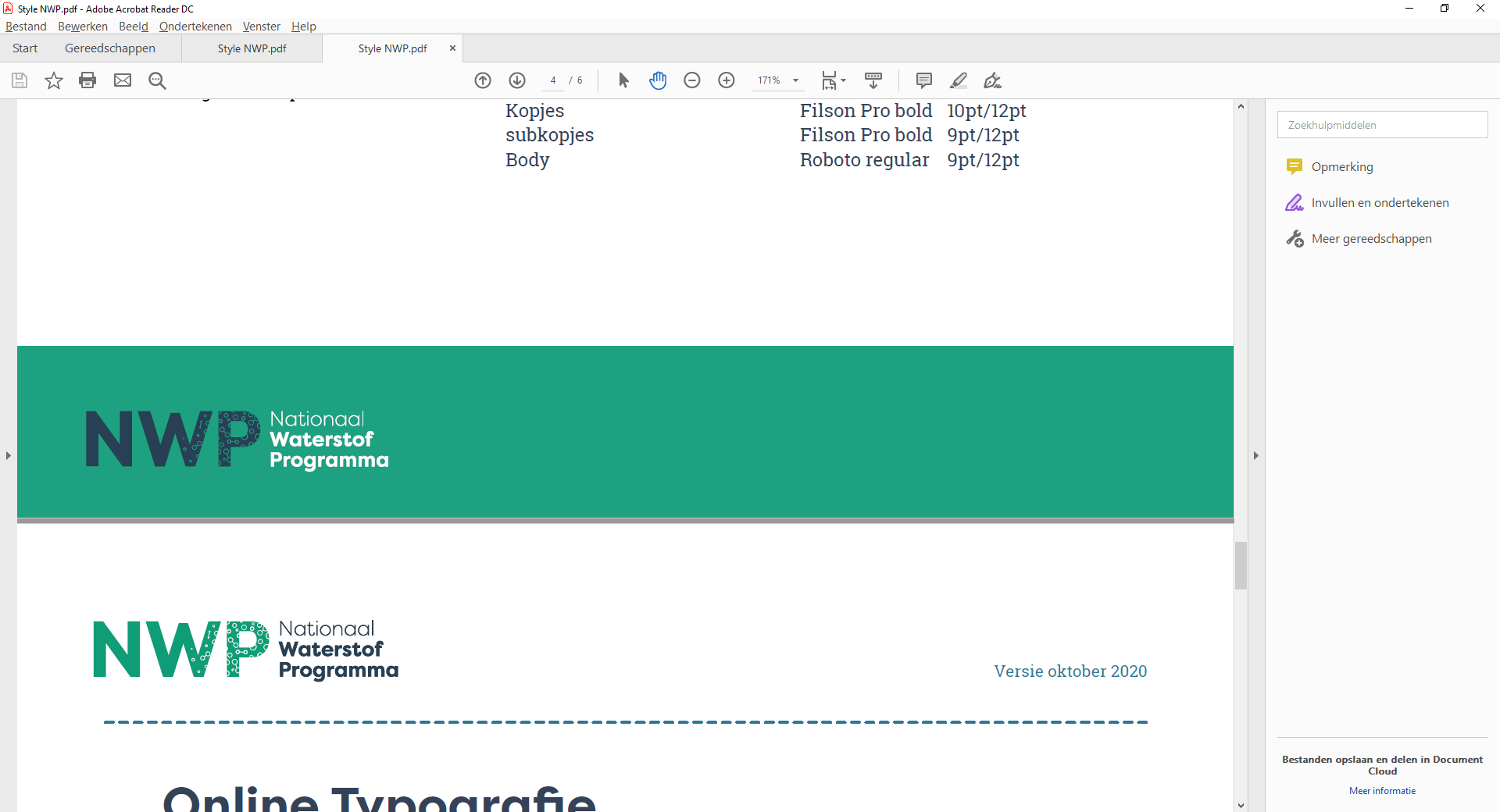 Waar hebben we het over?
Waarom is het relevant?
Wat staat er precies in?
En hoe verder?
Belang voor de opschalingsregeling
Certificeringspilot
1. Waar hebben we het over vandaag?
Deze twee gedelegeerde handelingen bepalen wanneer waterstof onder Europese regelgeving kwalificeert als ‘hernieuwbaar’:
Waterstof moet geproduceerd zijn met ‘additionele’ hernieuwbare elektriciteit
Waterstof moet ten minste 70% CO2-reductie opleveren tov fossiel alternatief (dit staat voor low-carbon waterstof in de gedelegeerde handeling, voor RFNBO’s in de RED-II)
De eerste gedelegeerde handeling, op basis van artikel 27(3), stelt voorwaarden aan de gebruikte en gecontracteerde elektriciteit voor productie van waterstof met elektrolyse
De tweede gedelegeerde handeling, op basis van artikel 28(5), bepaalt de methodologie voor berekening van de gerealiseerde CO2-reductie van productie tot en met toepassing van de geproduceerde waterstof 
NB. Daarnaast gaat de Europese Commissie later nog ‘koolstofarme’ waterstof definiëren onder meer om voor subsidies in aanmerking te komen, bijvoorbeeld uit aardgas of kernenergie
5
1. Een gedelegeerde handeling, wat is dat?
Nadere uitwerking van bepaling in Richtlijn of Verordening 
Vaak meer technische aspecten, maar ook criteria zoals in dit geval
Kan alleen als Richtlijn/Verordening die bevoegdheid geeft
In dit geval grondslag in de EU-richtlijn voor hernieuwbare energie (RED II), te weten artikelen 27(3) en 28(5)
Relatief sterke positie voor de Europese Commissie: gedelegeerde handeling wordt alleen verworpen of aangepast als er daar een meerderheid voor is
Maar verwerpen van gedelegeerde handeling betekent dat proces weer opnieuw begint, en leidt dus tot vertraging
6
2. Waarom zijn deze relevant?
De eisen in deze gedelegeerde handelingen zullen de vormgeving van het waterstofbeleid voor een groot deel bepalen
Op twee manieren:
De Europese Commissie zal deze eisen als leidraad zien voor goedkeuring van subsidies (‘Staatssteun’) voor elektrolyseprojecten, ook toekomstige projecten onder de SDE++ en IPCEI zullen hieraan moeten voldoen
De Europese Commissie heeft bindende doelen voorgesteld voor gebruik van hernieuwbare waterstof in de industrie en transportsectoren, alleen waterstof die aan deze gedelegeerde handelingen voldoet zal voor deze bindende doelen meetellen
7
3.1 Wat staat er precies in?
Grondslag in artikel 27(3)
However, electricity obtained from direct connection to an installation generating renewable electricity may be fully counted as renewable electricity where it is used for the production of renewable liquid and gaseous transport fuels of non-biological origin, provided that the installation:
(a) comes into operation after, or at the same time as, the installation producing the renewable liquid and gaseous transport fuels of non-biological origin; and
(b) is not connected to the grid or is connected to the grid but evidence can be provided that the electricity concerned has been supplied without taking electricity from the grid.
Electricity that has been taken from the grid may be counted as fully renewable provided that it is produced exclusively from renewable sources and the renewable properties and other appropriate criteria have been demonstrated, ensuring that the renewable properties of that electricity are claimed only once and only in one end-use sector.
By 31 December 2021, the Commission shall adopt a delegated act in accordance with Article 35 to supplement this Directive by establishing a Union methodology setting out detailed rules by which economic operators are to comply with the requirements laid down in the fifth and sixth subparagraphs of this paragraph.
8
3.1 Wat staat er precies in?
De kern van de eerste gedelegeerde handeling zit in 4 voorwaarden:
a)	Gelijktijdigheid: De elektrolyser mag niet in gebruik worden genomen later dan 3 jaar na het wind- of zonnepark. Gebeurt dat toch, dan is geen sprake meer van additionaliteit. Als binnen 2 jaar de capaciteit wordt uitgebreid dan geldt dezelfde ingebruiknamedatum voor de aanvullende capaciteit.
b)	Subsidieloos: De elektriciteitsproductie heeft geen subsidie (investerings- noch exploitatiesubsidie) verkregen. 
c)	Temporele correlatie: De elektrolyser moet in hetzelfde uur elektriciteit gebruiken als de gekoppelde elektriciteitsbron (windturbines, zon-PV installaties) elektriciteit opwekken. Opslag mag als het laden van de batterij aan deze voorwaarde voldoet.
d)	Geografische correlatie: In dezelfde biedingszone voor elektriciteit, of in een naastgelegen biedingszone maar dat moet dan gaan om een offshore biedingszone of een biedingszone op land als er geen sprake is van congestie.
9
3.1 Wat staat er precies in?
Er zijn echter een aantal belangrijke uitzonderingen:
De belangrijkste uitzondering geldt via art. 8 van deze DA dat voor elektrolysers in gebruik genomen voor 1-1-2027, dat de eisen (a) en (b) voor netgekoppelde elektrolysers in zijn geheel niet gelden. 
Dat betekent dus dat netgekoppelde elektrolysers die uiterlijk in 2026 in gebruik worden genomen gebruik mogen maken van elektriciteit uit zon- en windparken met SDE+(+) subsidie. 
Bij realisatie na 1-1-2027 moeten netgekoppelde elektrolysers via PPA’s worden gekoppeld aan additionele subsidieloze productie van hernieuwbare elektriciteit.
Ook tot 1-1-2027 geldt voor (c) de temporele correlatie dat deze per maand (en dus niet per uur) moet worden aangetoond, die alleen dan weer niet geldt voor elektrolysers die exploitatiesubsidie ontvangen.
Voor netkoppeling geldt dat bij een gemiddeld aandeel van 90% hernieuwbare elektriciteit in het net in het voorgaande kalenderjaar er soepeler regels gelden. Dat is natuurlijk voorlopig niet relevant voor Nederland, wel voor enkele Scandinavische landen en IJsland.
Voor RD&D installaties hoeft niet aan de subsidieloosheid (b) te worden voldaan.
Aan de temporele correlatie (c) is nog een mogelijkheid om te voldoen toegevoegd, namelijk een lage elektriciteitsprijs (lager dan 20 € / MWh of lager dan 0,36* de ETS prijs in € / ton). 
Art. 4.4 biedt mogelijkheid van elektriciteitsgebruik in uren dat voorkomen van curtailment wordt aangetoond (gegevens Tennet)
10
3.2 Wat staat er precies in?
Grondslag in artikel 28(5)
By 31 December 2021, the Commission shall adopt delegated acts in accordance with Article 35 to supplement this Directive by specifying the methodology to determine the share of biofuel, and biogas for transport, resulting from biomass being processed with fossil fuels in a common process, and by specifying the methodology for assessing greenhouse gas emissions savings from renewable liquid and gaseous transport fuels of non-biological origin and from recycled carbon fuels, which shall ensure that credit for avoided emissions is not given for CO2 the capture of which has already received an emission credit under other provisions of law.
11
3.2 Wat staat er precies in?
In de gedelegeerde handeling en bijbehorende bijlagen staan standaardwaarden voor de berekening van de CO2-reductie:
Een ‘fossiele referentie’ met een CO2-intensiteit van 94 gram per MJ
Een standaardwaarde voor de CO2-intensiteit van elektriciteit van het net in alle EU-lidstaten (123gCO2/MJ voor NL). Die kan jaarlijks opnieuw worden bepaald, hoe dat moet worden gedaan staat in detail omschreven.
Elektriciteit die voldoet aan de gedelegeerde handeling onder RED II artikel 27(3) óf in uren waarin de prijs op de spotmarkt wordt gezet door een hernieuwbare bron of een kerncentrale geldt als uitstootvrij (Annex A, 6)
Berekeningen beslaan alle stappen in de keten (inclusief CO2-uitstoot bij winning, omzetting, transport en gebruik van de brandstoffen), extra relevant voor omzetting en transport over (zeer) lange afstanden
12
En hoe verder?
Publieke internetconsultatie t/m vrijdag 17 juni
Europese Commissie brengt daarna verslag uit van reacties en eventuele wijzigingen
Daarna 2 maanden tijd voor commentaar/protest lidstaten en Europees Parlement (+ mogelijke verlenging met 2 maanden)
Na deze periode worden de gedelegeerde handelingen formeel vastgesteld en moeten lidstaten deze dus verwerken in bestaand en nieuw beleid
13
Belangrijke links
RED II: https://eur-lex.europa.eu/legal-content/EN/TXT/?uri=uriserv:OJ.L_.2018.328.01.0082.01.ENG&toc=OJ:L:2018:328:TOC 
Revisievoorstel RED II: https://ec.europa.eu/info/news/commission-presents-renewable-energy-directive-revision-2021-jul-14_en 
Staatssteunkader (CEEAG): https://eur-lex.europa.eu/legal-content/EN/TXT/?uri=uriserv%3AOJ.C_.2022.080.01.0001.01.ENG&toc=OJ%3AC%3A2022%3A080%3ATOC 
Consultatie 1: https://ec.europa.eu/info/law/better-regulation/have-your-say/initiatives/7046068-Production-of-renewable-transport-fuels-share-of-renewable-electricity-requirements-_en
Consultatie 2: https://ec.europa.eu/info/law/better-regulation/have-your-say/initiatives/12713-Renewable-energy-method-for-assessing-greenhouse-gas-emission-savings-for-certain-fuels_en
14
Waar hebben we het over?
Waarom is het relevant?
Wat staat er precies in?
En hoe verder?
Belang voor de opschalingsregeling
Certificeringspilot
Belang voor de opschalingsregeling
Categorieën die we eind ‘22 willen openstellen
Categorieën die we eerder (zomer ‘21) hebben voorbereid: 
1a. Netgekoppelde elektrolysers:
i. Gecontracteerde energiebron wordt gelijktijdig of later gerealiseerd dan elektrolyser; EN
ii. Gecontracteerde energiebron is ongesubsidieerd; EN
iii. Productie elektriciteit en waterstof in de tijd gecorreleerd
1b. Direct gekoppelde elektrolysers:
i. Gekoppelde energiebron wordt gelijktijdig of later gerealiseerd dan elektrolyser; EN
ii. Een netaansluiting ontbreekt OF het is aantoonbaar dat er geen elektriciteit van het net gebruikt wordt voor waterstofproductie
2. Netgekoppelde elektrolysers waarbij:
i. Vollasturen beperken tot SDE++-norm (2000-3000), waarbij de installatie in de andere uren uit staat, maar met een hogere subsidie per geproduceerde hoeveelheid waterstof.
Netgekoppeld, volgens DA 27.3
Direct gekoppeld, volgens DA 27.3
Vervalt
Belang voor de opschalingsregeling
DA 27.3 artikel 8: 

In onze ogen betekent dat, dat een elektrolyser gerealiseerd voor 1-1-2027 gebruik mag blijven maken (ook in 2027 en jaren daarna) van elektriciteit geleverd op basis van een PPA met een wind- of zonnepark dat is gerealiseerd met investerings- of exploitatiesubsidie
Grote versoepeling t.o.v. eerdere concepten van de DA
Maakt vinden van hernieuwbare bron voor elektrolyseprojecten onder opschalingsregeling veel gemakkelijker
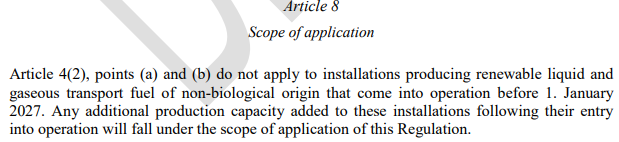 Belang voor de opschalingsregeling
Hoeveel gesubsidieerde draaiuren zijn toegestaan onder de opschalingsregeling?
Hangt af van directe gekoppelde of via PPA netgekoppelde bronnen
Soort hernieuwbare opwek (wind, zon, wind & zon)
Verhouding tussen MWhernieuwbare opwek en MWelektrolyser 
Voor netgekoppelde elektrolysers: aantal bronnen plus locatie van PPA gekoppelde bronnen 
Instelbaar (projectoptimalisatie)
Hoeveel niet-gesubsidieerde draaiuren zijn toegestaan onder de opschalingsregeling?
We hielden rekening met “elektrolyser moet uit tijdens niet-subsidiabele uren”
Mogelijk is er onder DA meer ruimte, op basis van “min. 70% GHG reductie”.
“Onbeperkt” sowieso onmogelijk
Belang voor de opschalingsregeling
Hoe “voldoen aan DA 27.3” aantonen?
Kan naar onze verwachting met vrijwillige certificatiesystemen
Moet zich in de komende 1-2 jaar uitkristalliseren
Ruim op tijd klaar voordat projecten zijn gerealiseerd
Dit betekent dat bedrijven zich in deze certificering zullen moeten gaan verdiepen(wat is nodig, wat zijn de kosten)
Ook voldoen aan “70% GHG emissiereductie” aantonen?
Naar verwachting geen probleem voor projecten die alleen additionele hernieuwbare elektriciteit gebruiken
Vereist aandacht voor projecten die ook daarbuiten draaiuren willen maken
Waar hebben we het over?
Waarom is het relevant?
Wat staat er precies in?
En hoe verder?
Belang voor de opschalingsregeling
Certificeringspilot
Certificeringspilot
Pilot uit te voeren in 2022
Planning enigszins afhankelijk van anderen
Doel van de pilot: rapport waarin wordt beschreven hoe via certificering het voldoen aan DA 27.3 kan worden aangetoond
Plus mogelijk RED-eisen 25.2 (70% GHG reductie) en 30.2 (conversie H2 naar andere RFNBO)
RVO en EZK doen vier dingen:
Eigenaren van vrijwillige certificatieschema’s aansporen om op korte termijn met concept RFNBO certificatieschema te komen
Auditor contracteren voor uitvoeren van certificatieaudits en schrijven rapport
Bedrijven benaderen die met pilot mee willen doen, en evt. selectie maken
Publiceren eindrapport
Certificeringspilot – vrijwillige certificatieschema’s
Eigenaren van vrijwillige certificatieschema’s aansporen
RVO heeft eigenaren van drie schema’s al benaderd
Verwachting is dat het enkele maanden duurt om concept schema te maken
Planning van project is mede van deze stap afhankelijk
We maken op zo kort mogelijke termijn bekend om welke schema’s het gaat

Voor de goede orde:
Schema’s ontwikkelen concept RFNBO certificeringsschema
Definitieve schema’s volgen na publicatie definitieve gedelegeerde handelingen (RED-II 27.3 en 28.5) 
Erkenning door Europese Commissie als “goedgekeurd vrijwillig schema” (op basis van RED-II 30.4) duurt vervolgens nog 1 tot 2 jaar
Certificeringspilot – rol van de auditor
Auditor contracteren voor uitvoeren van certificatieaudits en schrijven rapport
RVO heeft vorige week offerte-aanvragen uitgestuurd
RVO contracteert begin juli een certificeringsbureau die één of enkele auditors levert voor uitvoeren proef-certificatie-audits
Deze auditors bereiden samen met geselecteerde bedrijven de audits voor, zonder bemoeienis van EZK/RVO (NB: RVO/EZK zijn mogelijk bij één van de audits aanwezig)
Resultaat bestaat uit twee soorten documenten:
Niet openbare auditrapporten voor alle uitgevoerde proef-audits
Een openbaar eindrapport van de RVO opdracht, waarin wordt beschreven hoe de pilot-audits zijn verlopen en wat de algemene conclusie is van deze certificatie-pilot
Certificeringspilot – rol van bedrijven
Bedrijven kunnen op vrijwillige basis meedoen aan de pilot
Op eigen kosten
Ze verzamelen zelf de data waarmee het voldoen aan de gedelegeerde handeling wordt aangetoond
Voorkeur: bestaande elektrolysers in of nabij Nederland, H2 productie, gemeten data
Ook ruimte voor 1 of 2 pilots naar productie van andere RFNBO’s (geen H2),mogelijk verder weg (import) en mogelijk op basis van gesimuleerde data
RVO vraagt geïnteresseerde bedrijven zich te melden: mail naar waterstof@rvo.nl 
Aanmelden gaat via insturen van aanmeldingsformulier, daarop geeft bedrijf aan wat het precies wil aantonen:
welke delen van gedelegeerde handeling 
plus mogelijk RED-II 25.2 = aantonen voldoen aan 70% GHG reductie
plus mogelijk RED-II 30.2 = conversierendement naar niet-H2-RFNBO’s
Publiceren eindrapport
Eindrapport komt als volgt tot stand
EZK en RVO stellen inhoudsopgave vast
Certificeringsbureau schrijft concept rapportage
Concept worden voorgelegd aan deelnemende bedrijven en aan EZK en RVO
Eindrapport wordt door RVO gepubliceerd en verspreid
Huidige planning: eind 2022 gereed
Vragen?
Afsluiting
NWP publiceert binnen enkele weken een verslag van deze sessie met daarin o.a. de belangrijkste vragen en antwoorden. 
Uw aanvullende vragen zijn welkom op: nwp@rvo.nl
Mede namens EZK en RVO dank voor uw deelname vandaag!
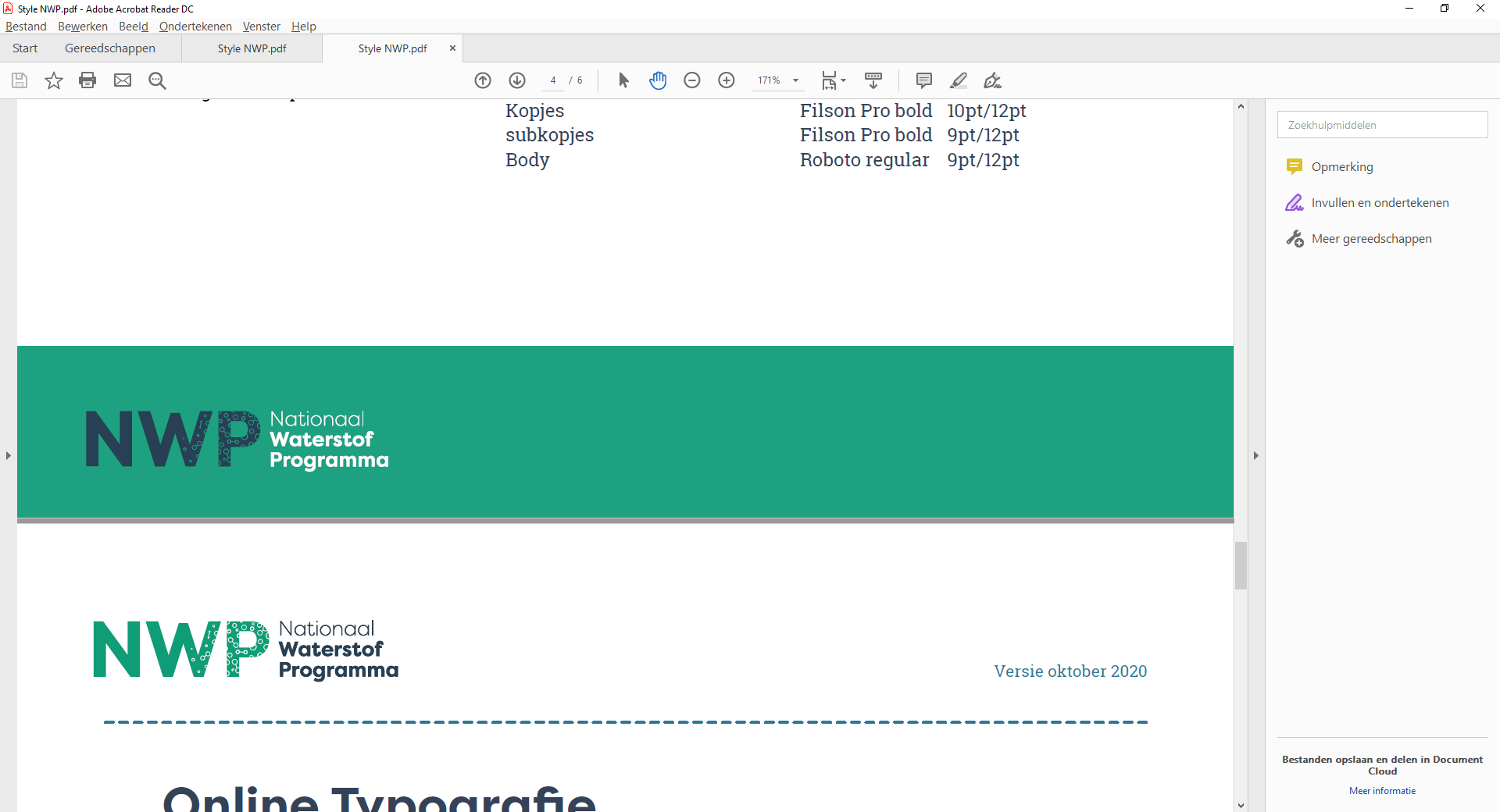 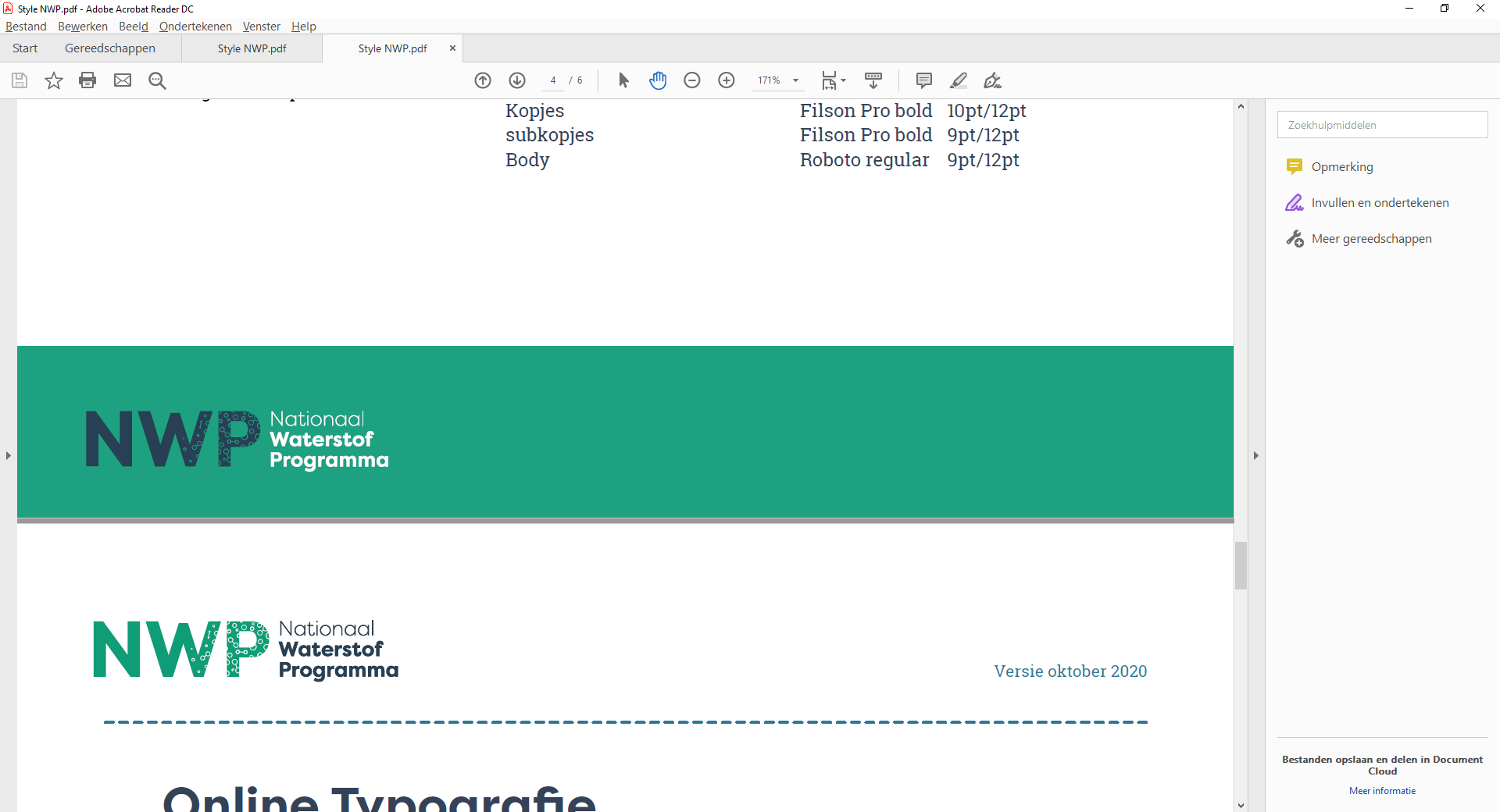 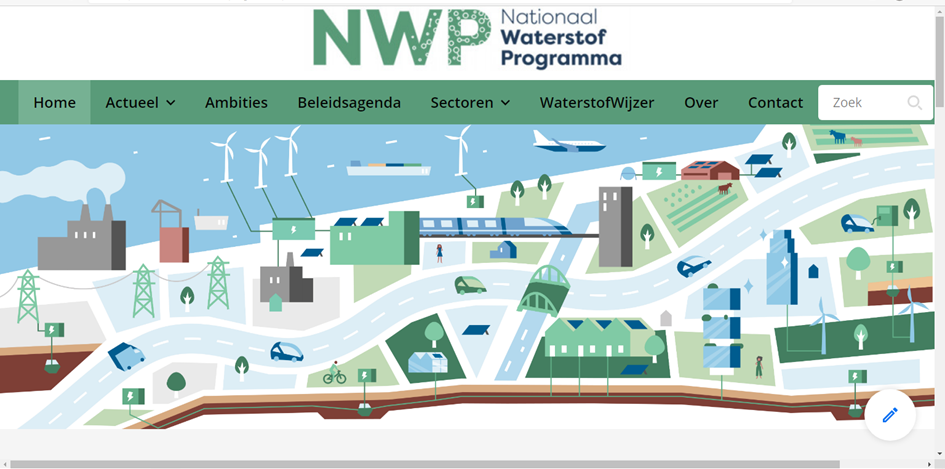 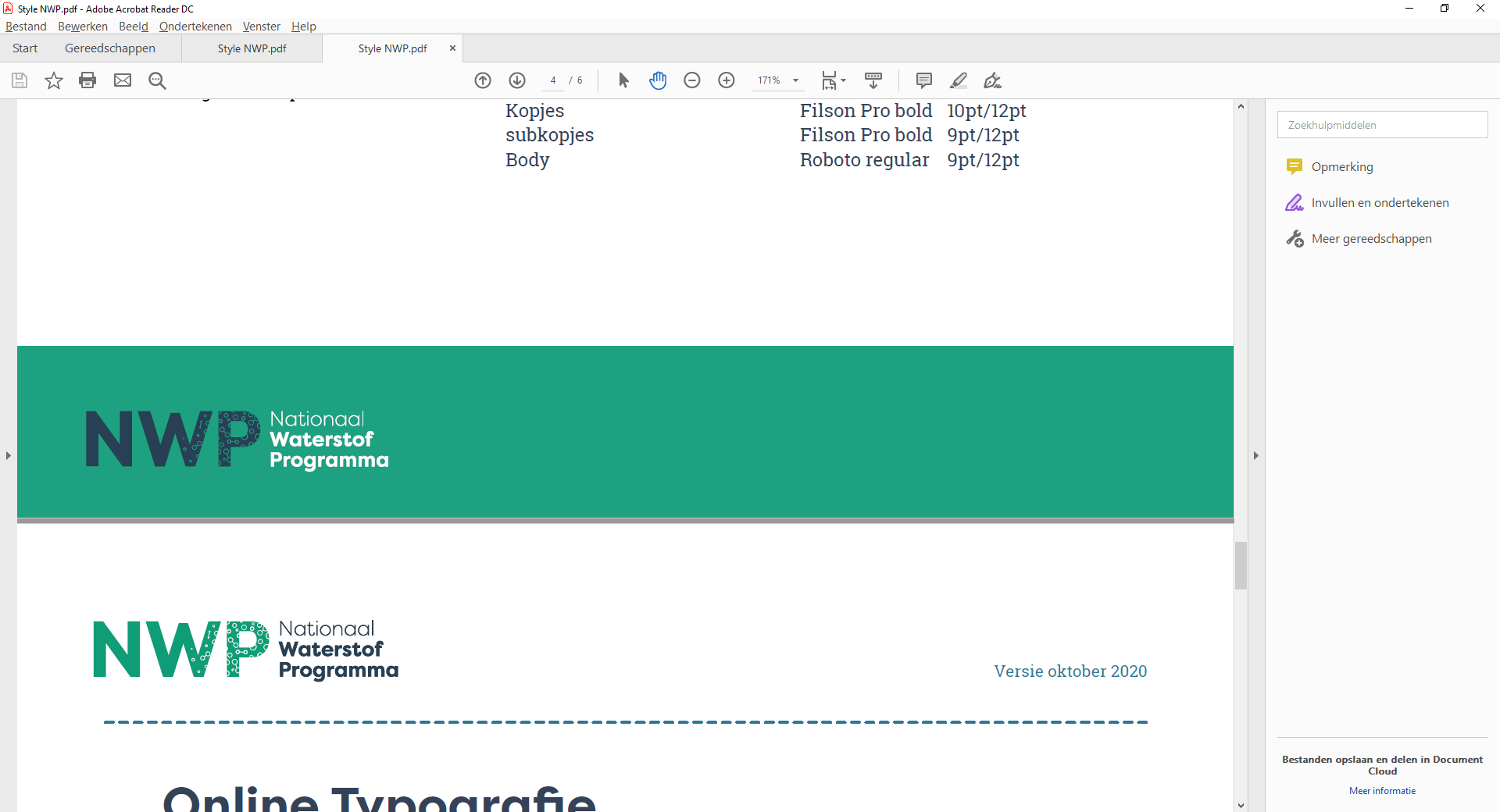 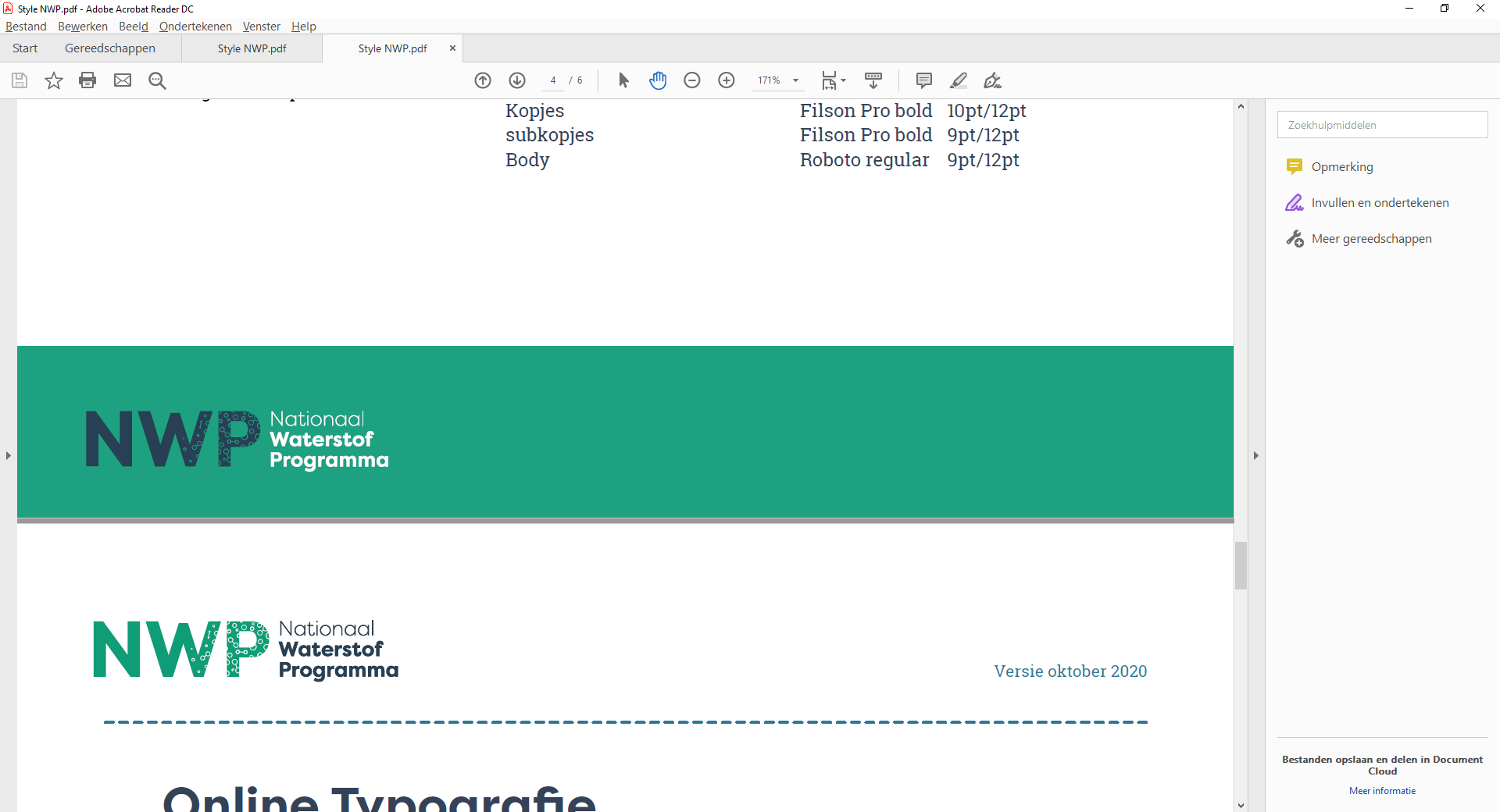